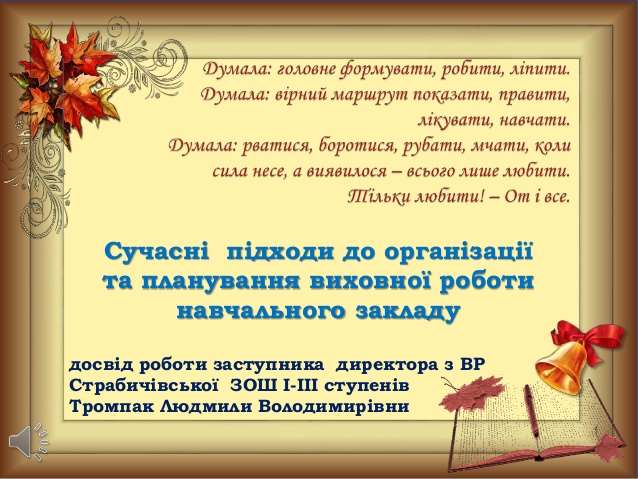 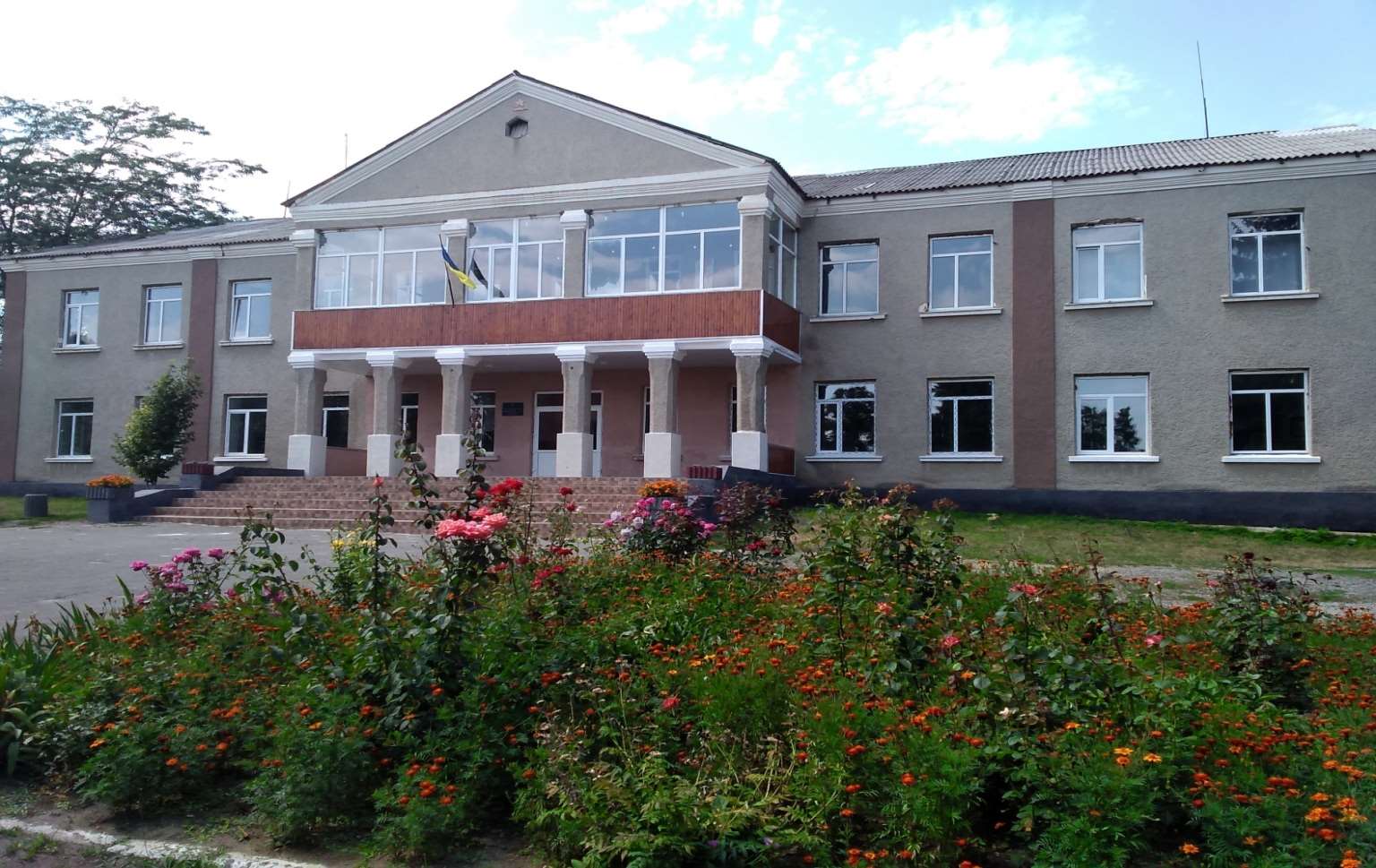 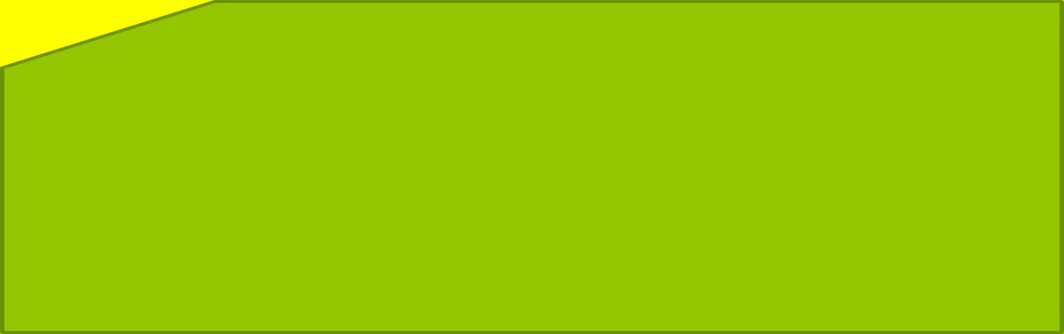 Виховна робота 
 загальноосвітньої  школи І-ІІІ ступенів 
с. Дмитрашківка
 2019-2020 н.р.
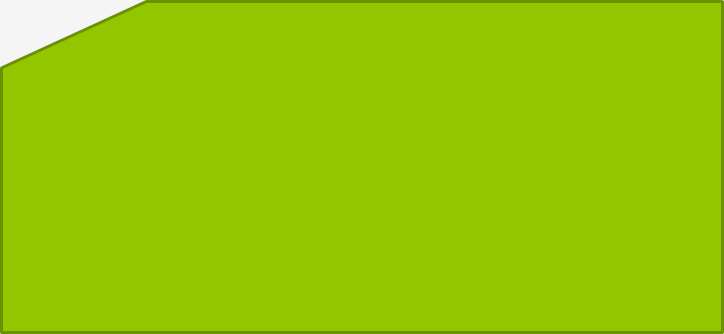 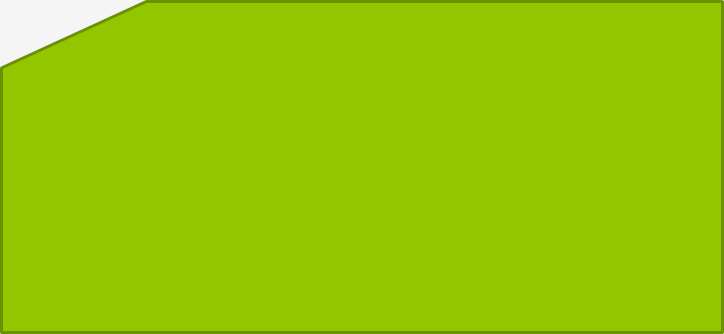 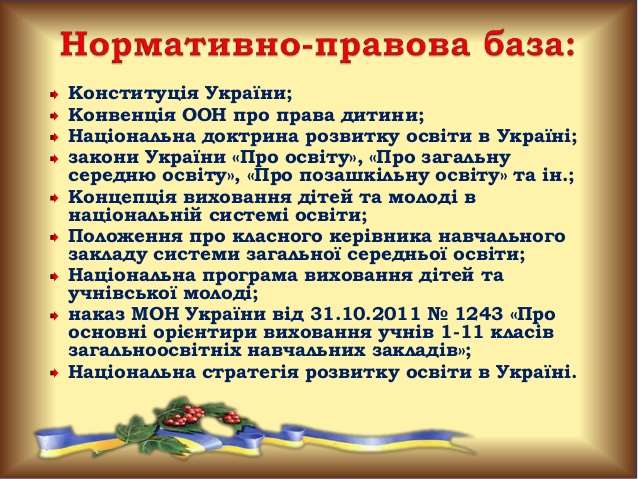 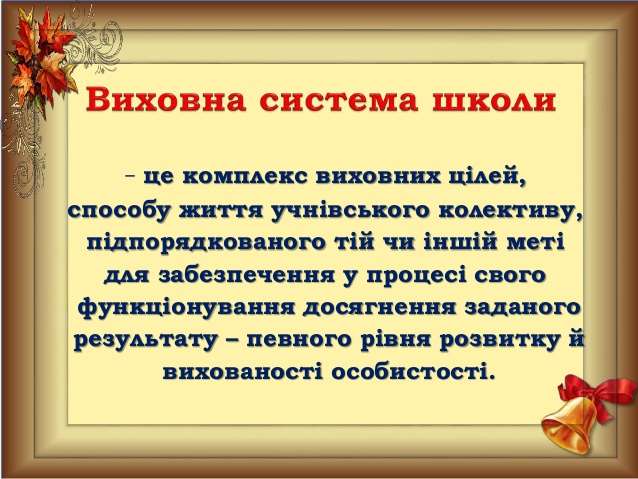 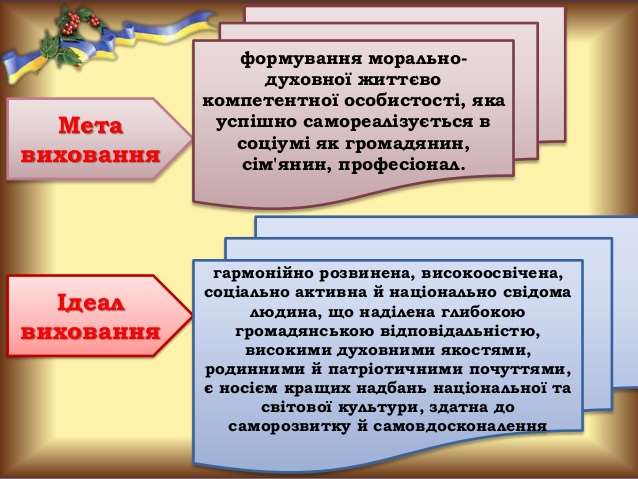 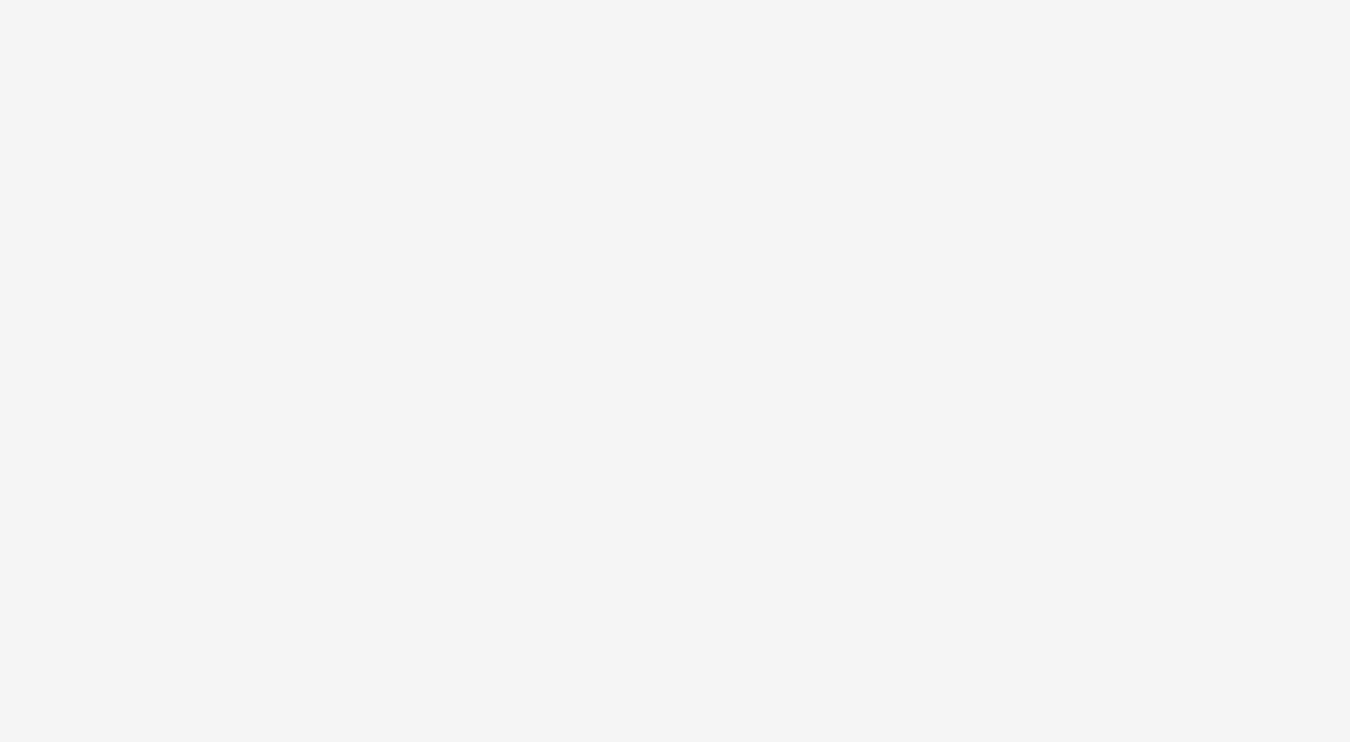 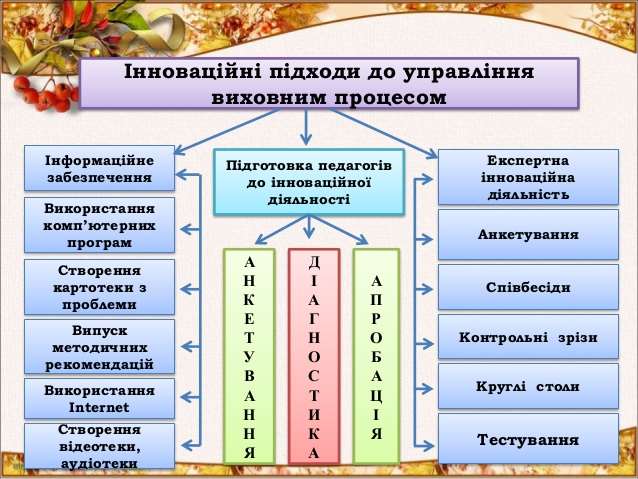 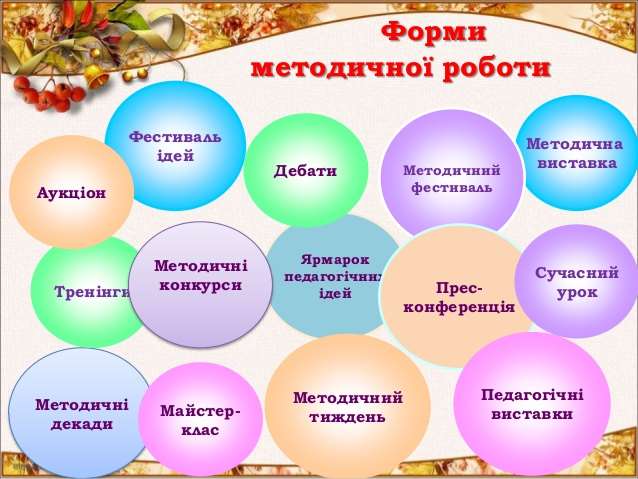 Ціннісне ставлення до   суспільства та держави
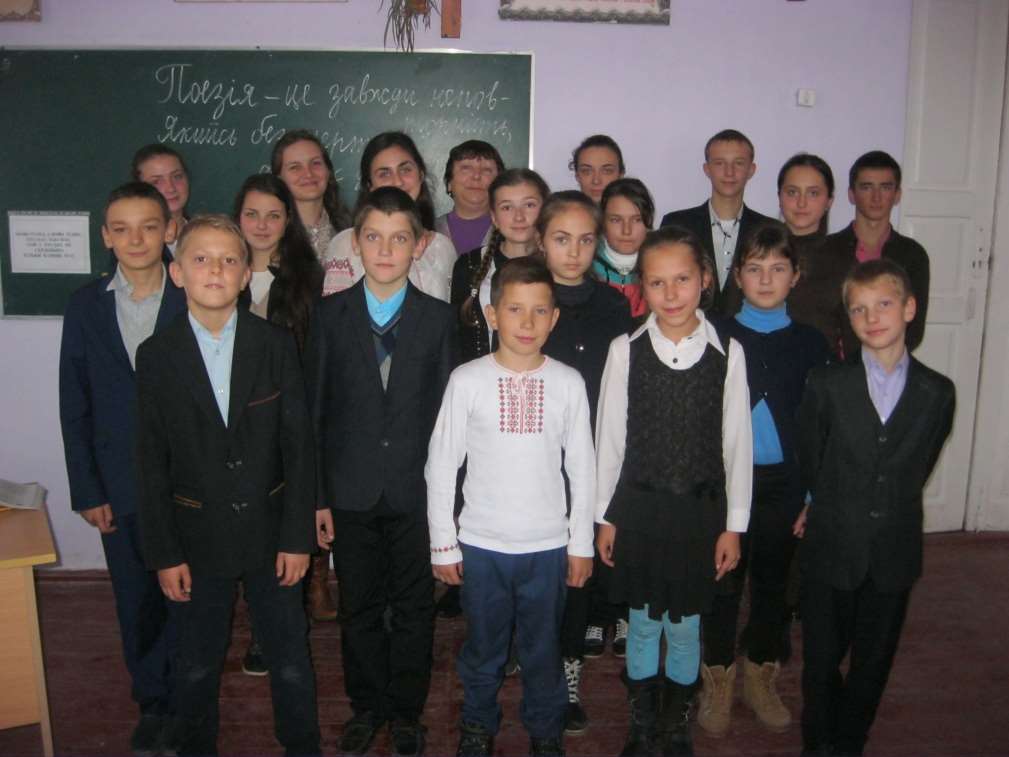 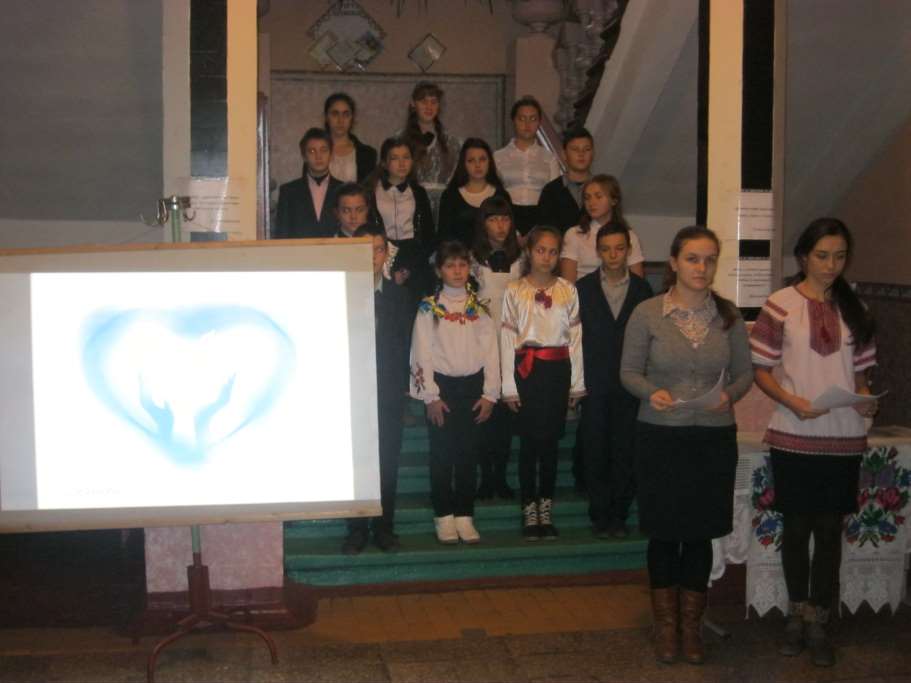 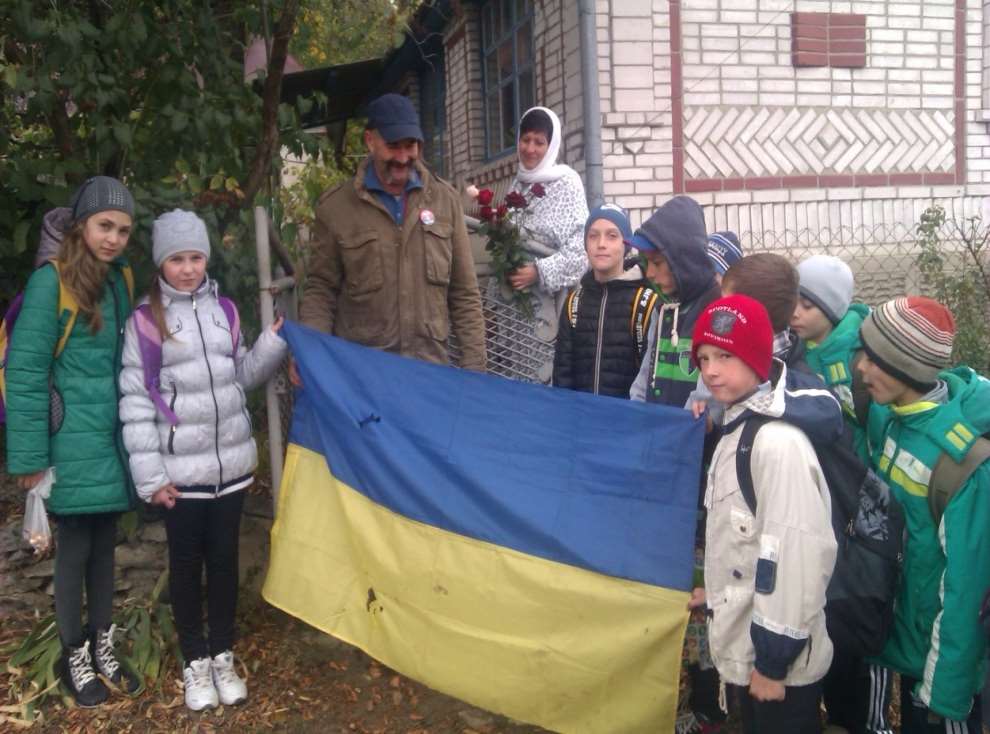 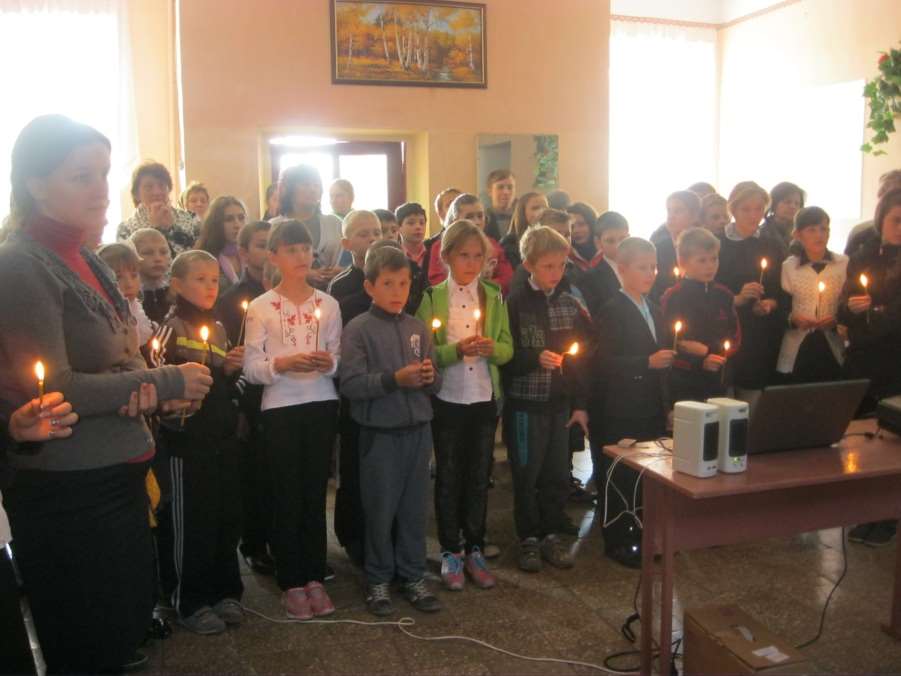 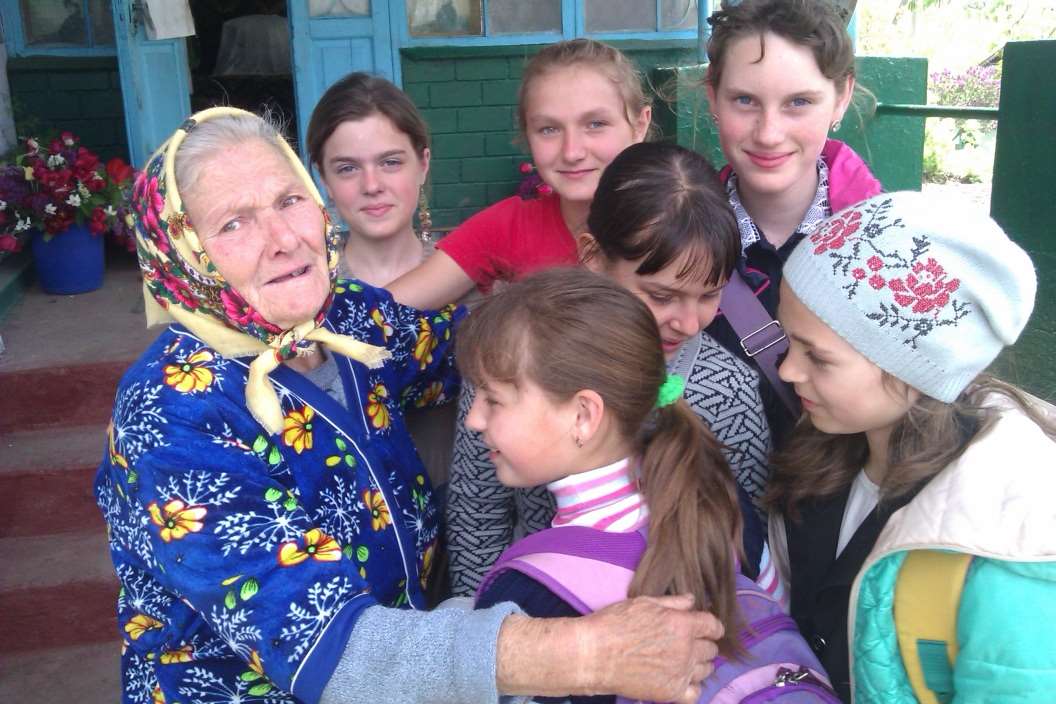 Ціннісне ставлення до людей
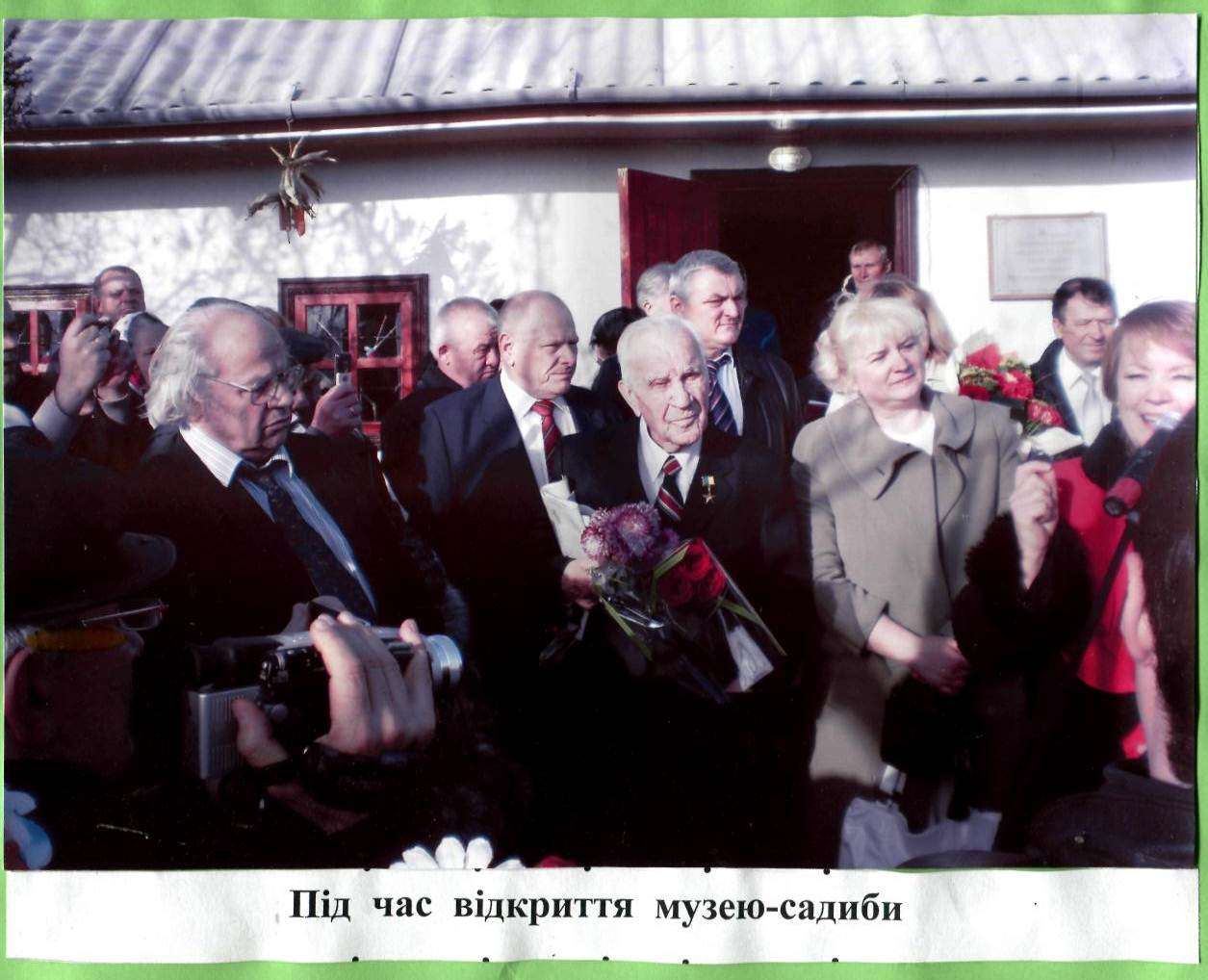 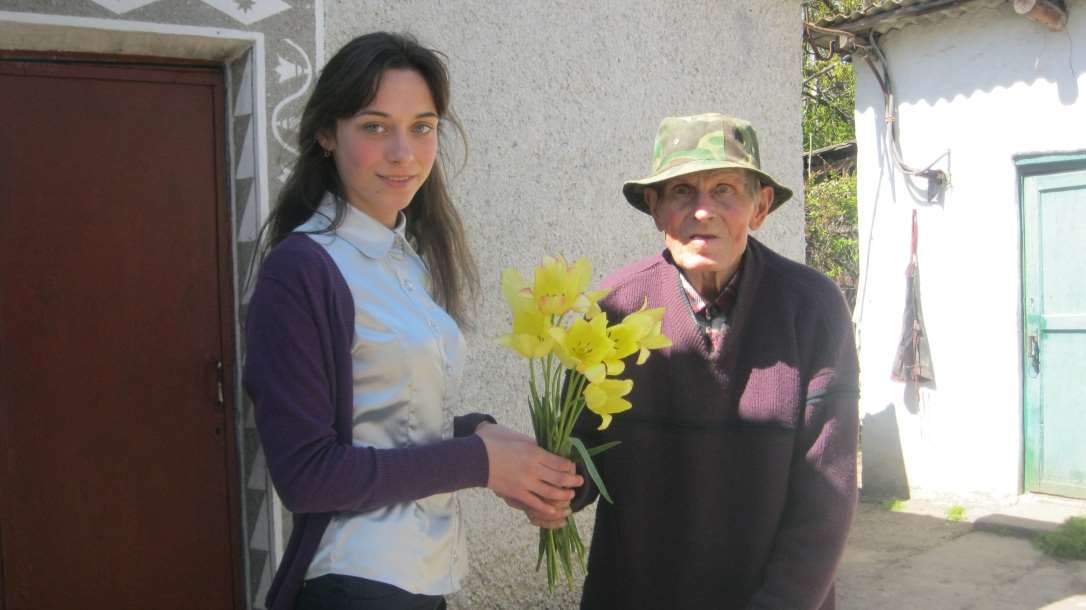 Ціннісне ставлення до  себе
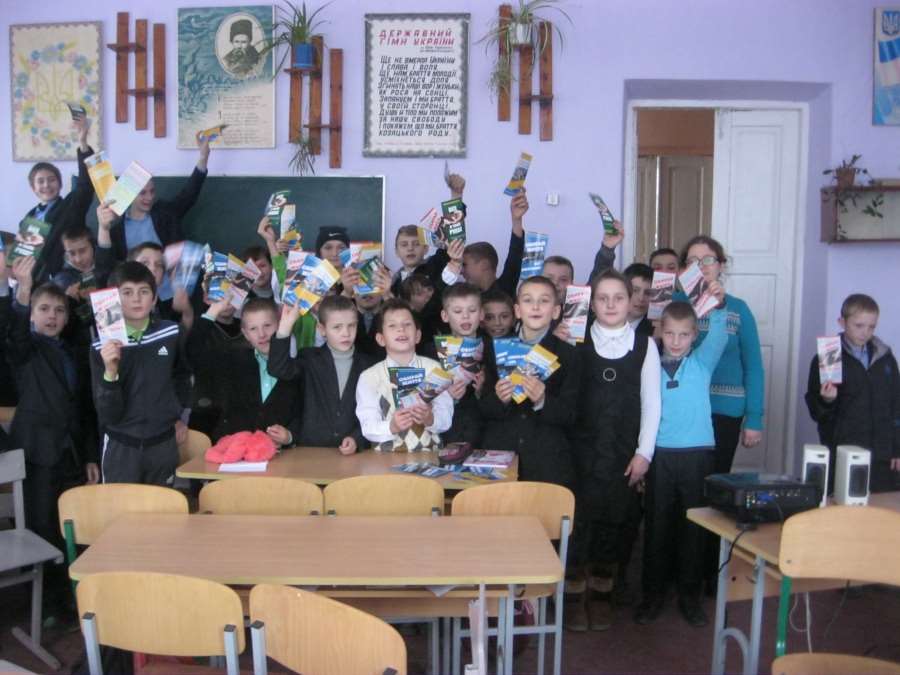 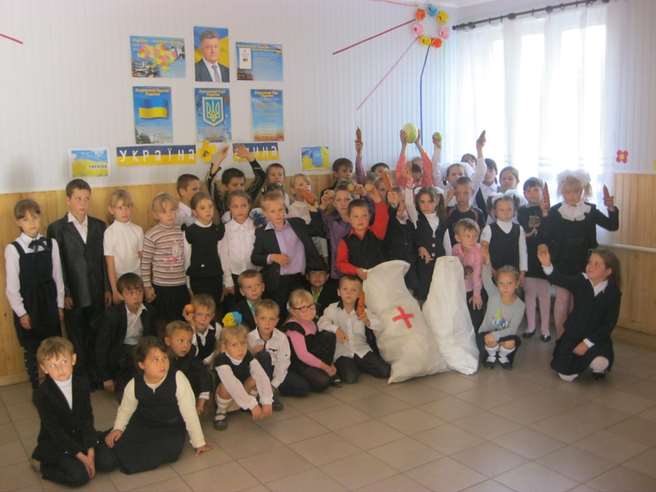 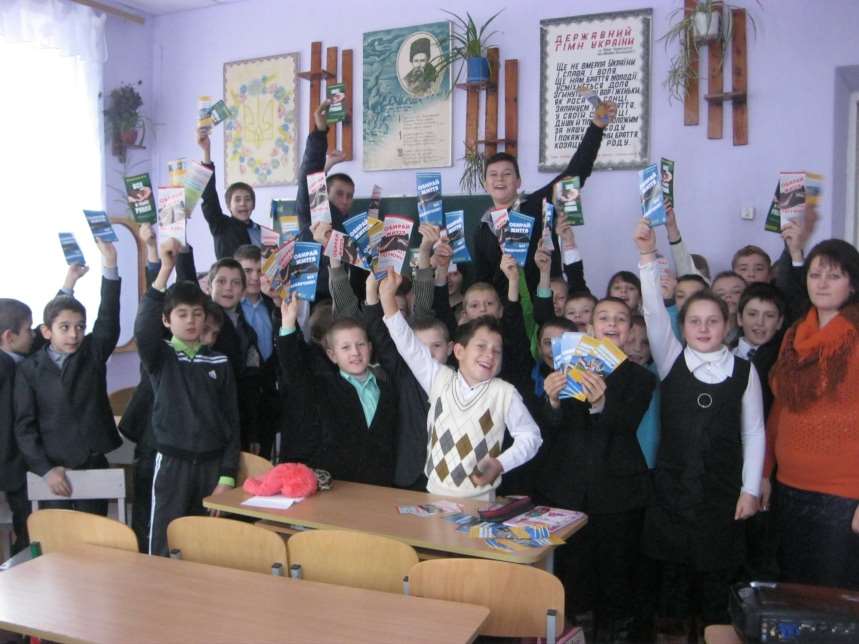 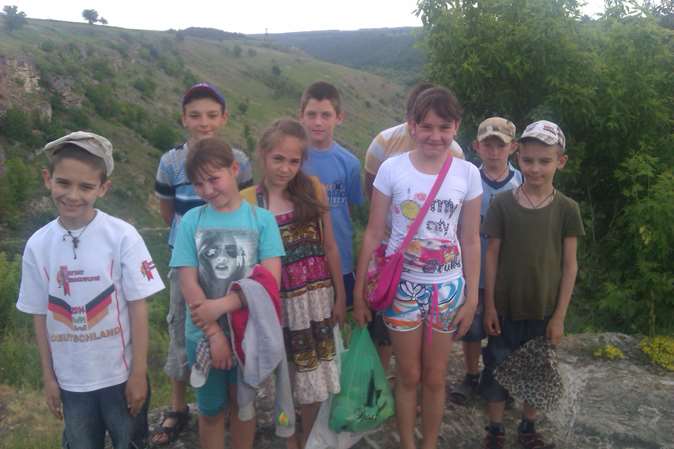 Ціннісне ставлення до природи
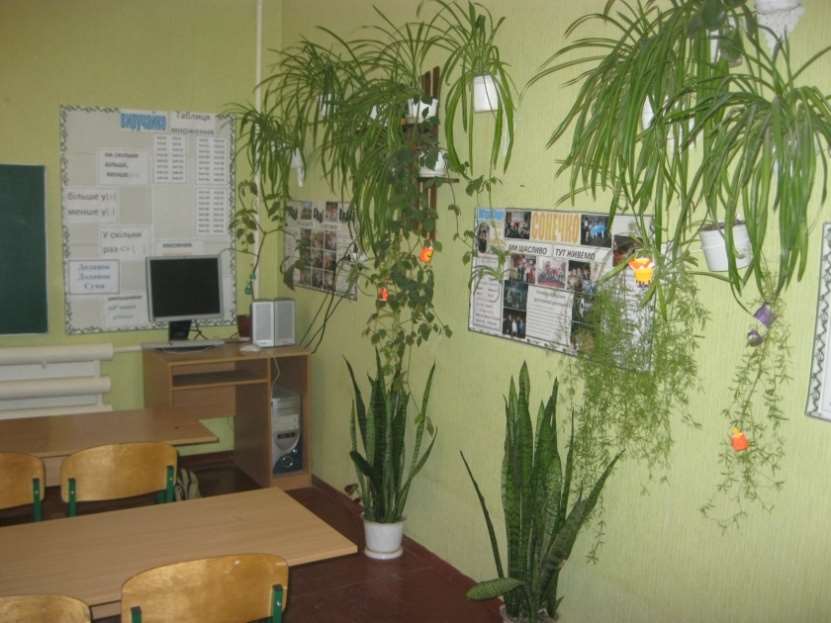 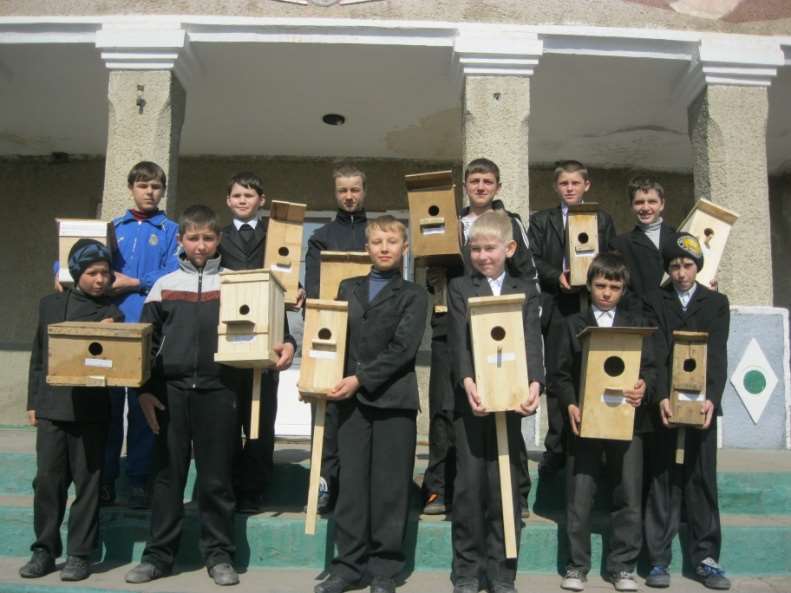 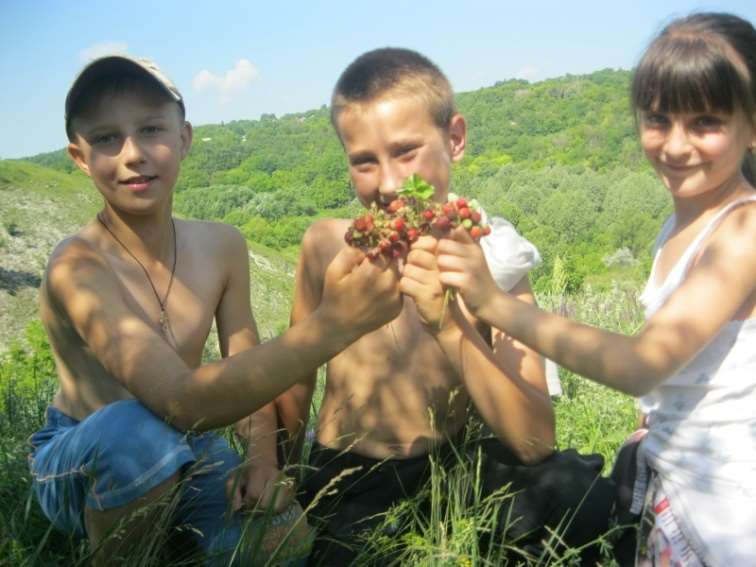 Ціннісне ставлення до праці
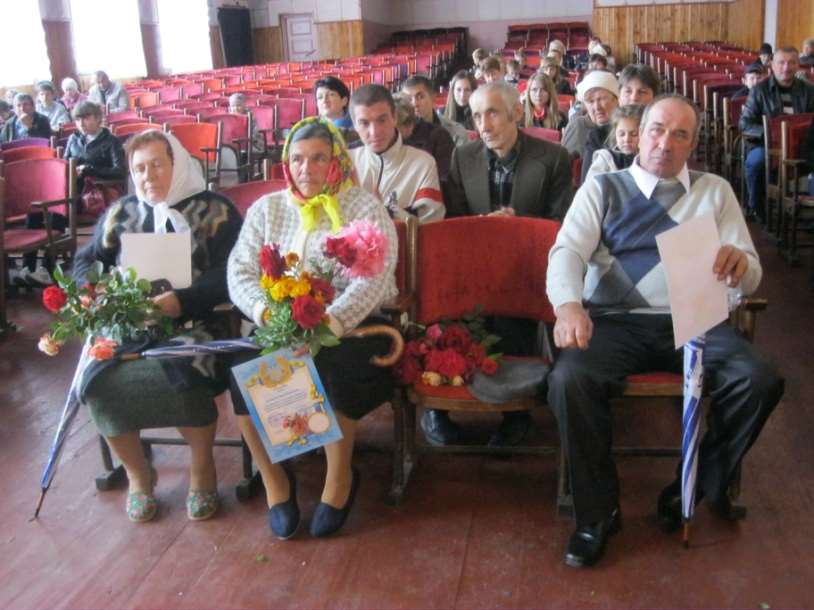 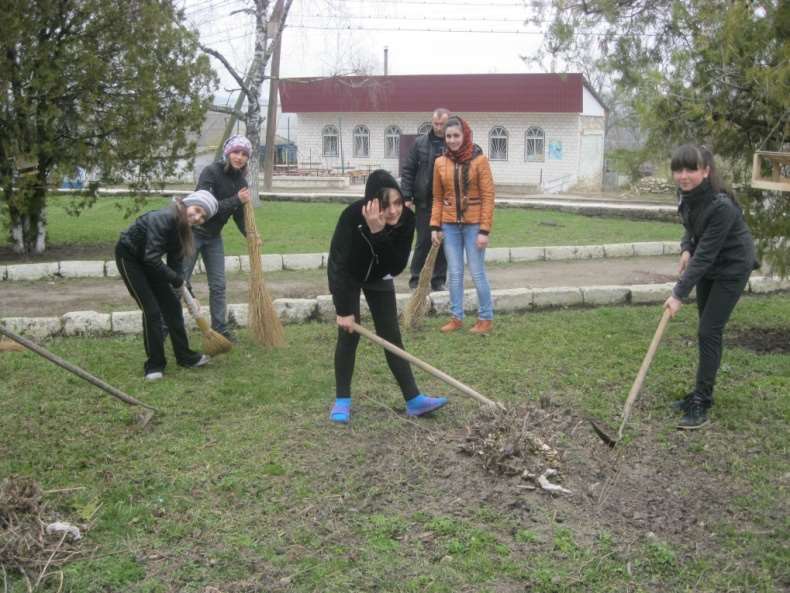 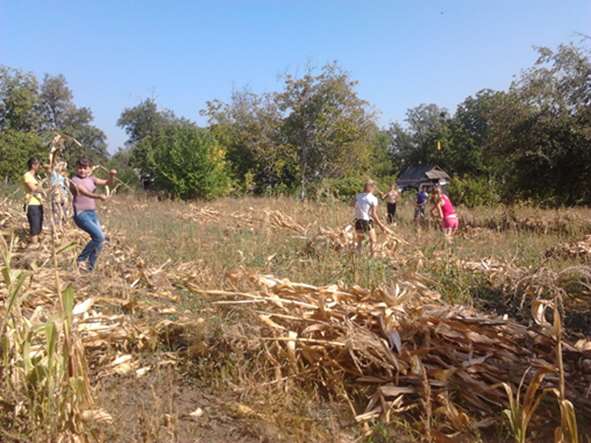 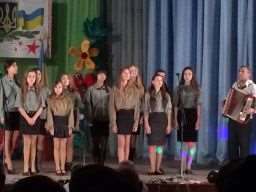 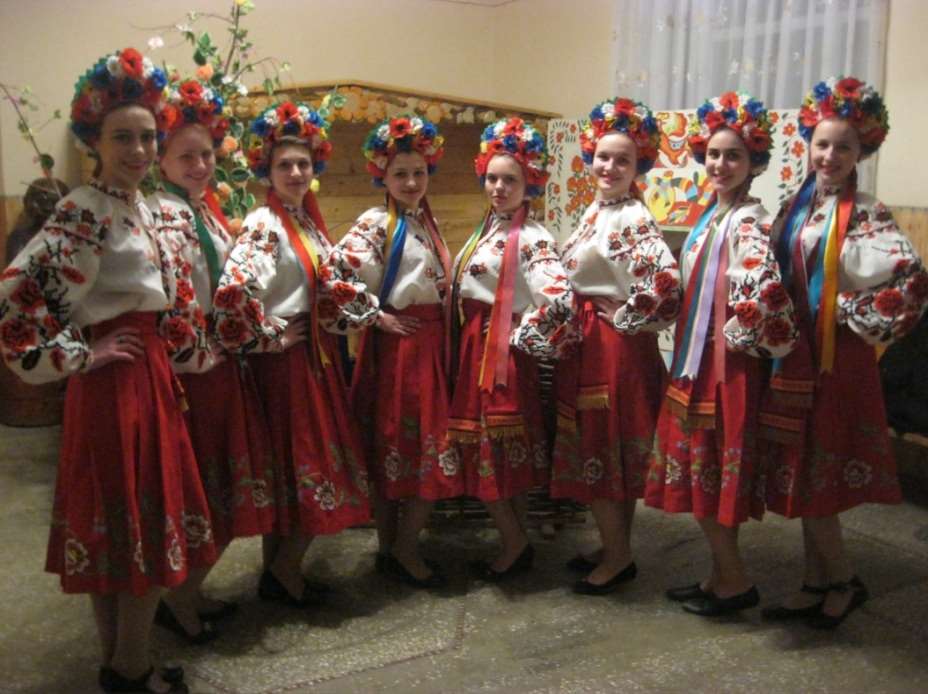 Ціннісне ставлення до мистецтва
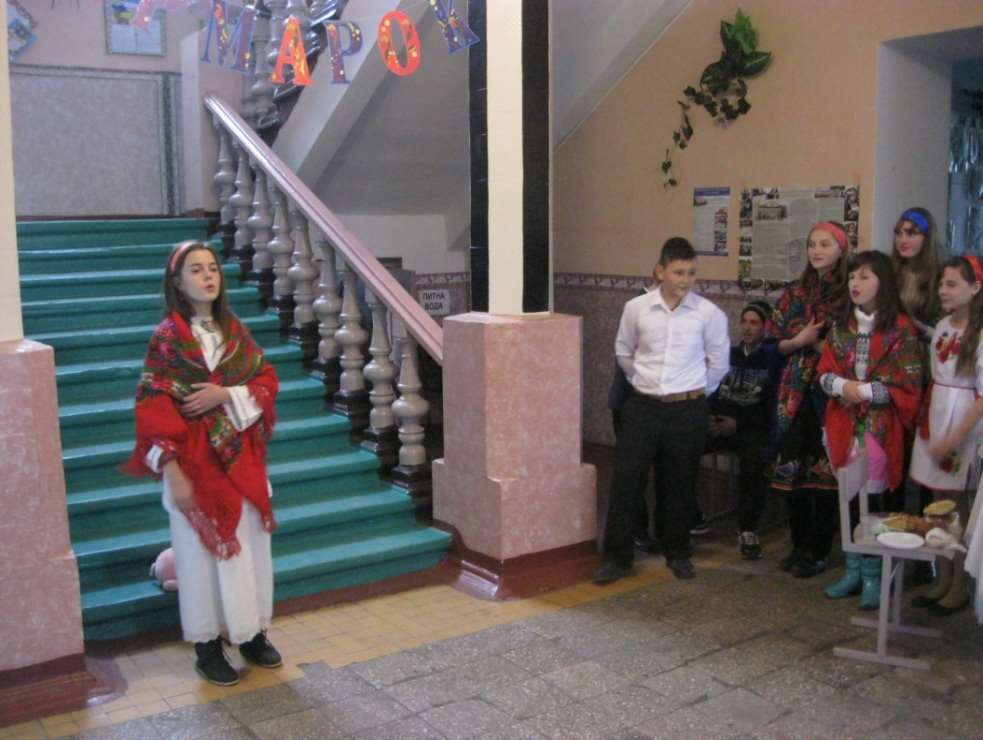 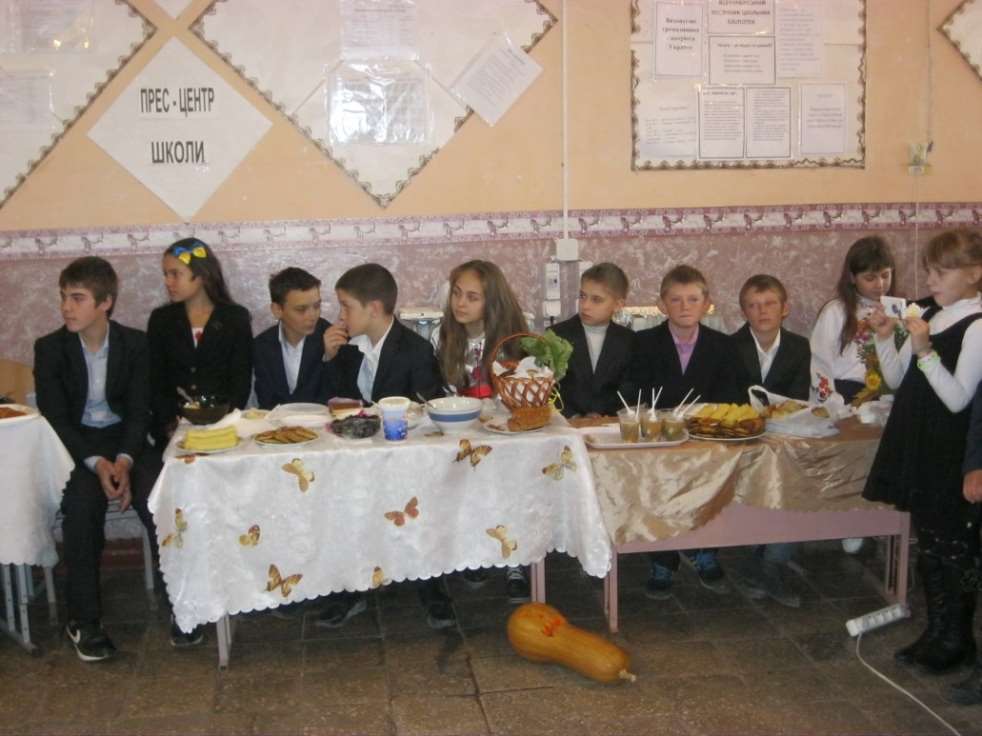 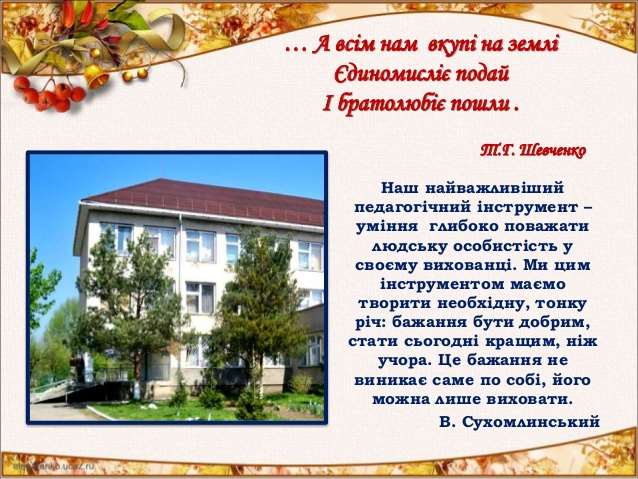 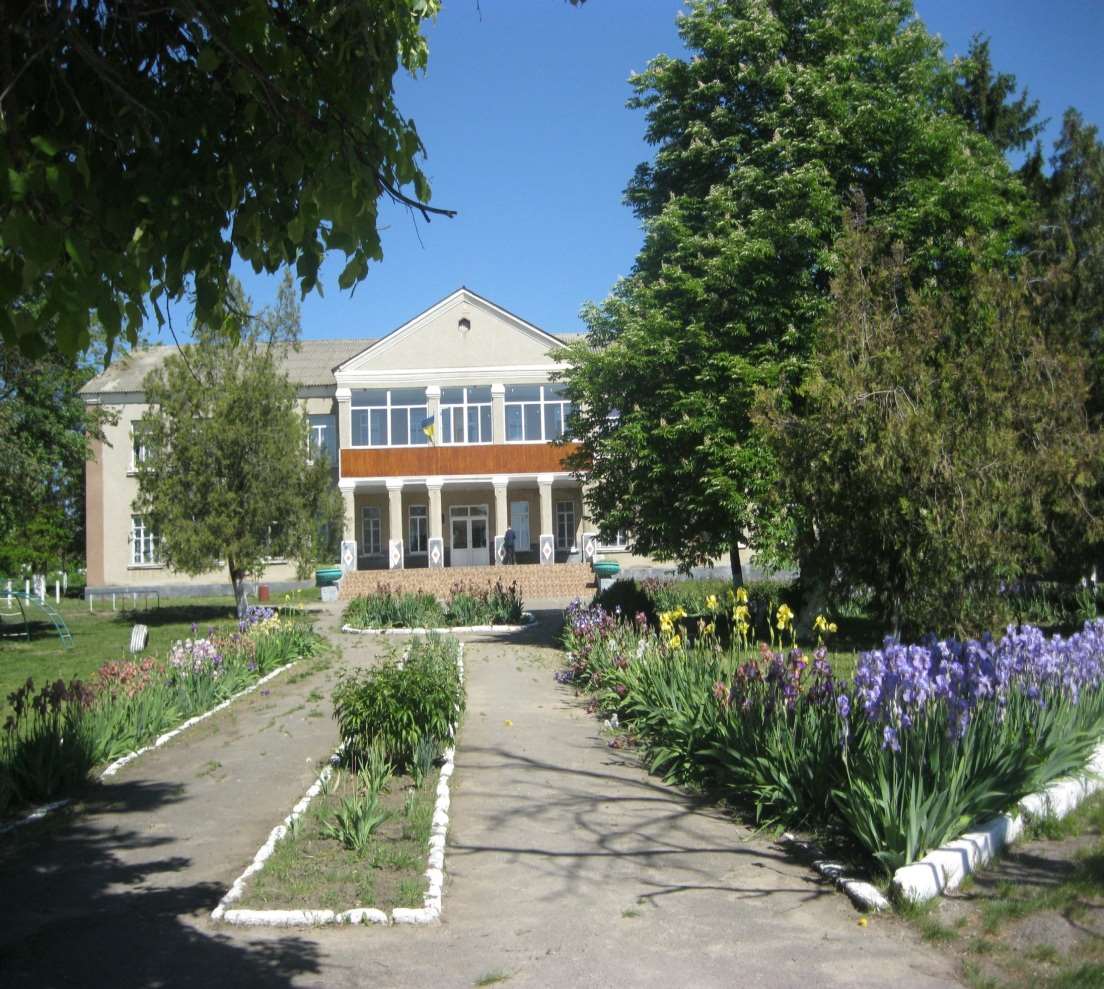